Chapter 2
Major Components of Economics
Scarcity- not enough resources to satisfy peoples wants and needs

Types of Resources- inputs used to make outputs

Wants and Needs
Scarcity vs Shortage
Scarcity drives the study of Economics and how society allocates resoucrces.
Always exist
Shortages
After a natural disaster
Temporary
Factors of Production
Used to produce good and services

Natural Resources

Human Resources

Manufactured Resources

Entrepreneurship
Natural Resources
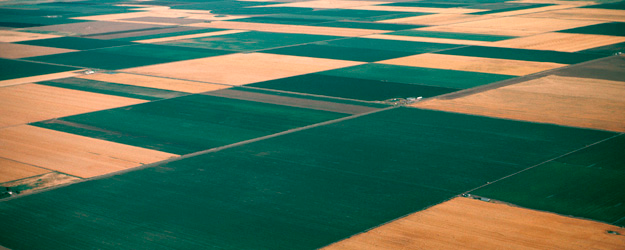 Land

Mineral Deposits

Water

Forests
Human Resources
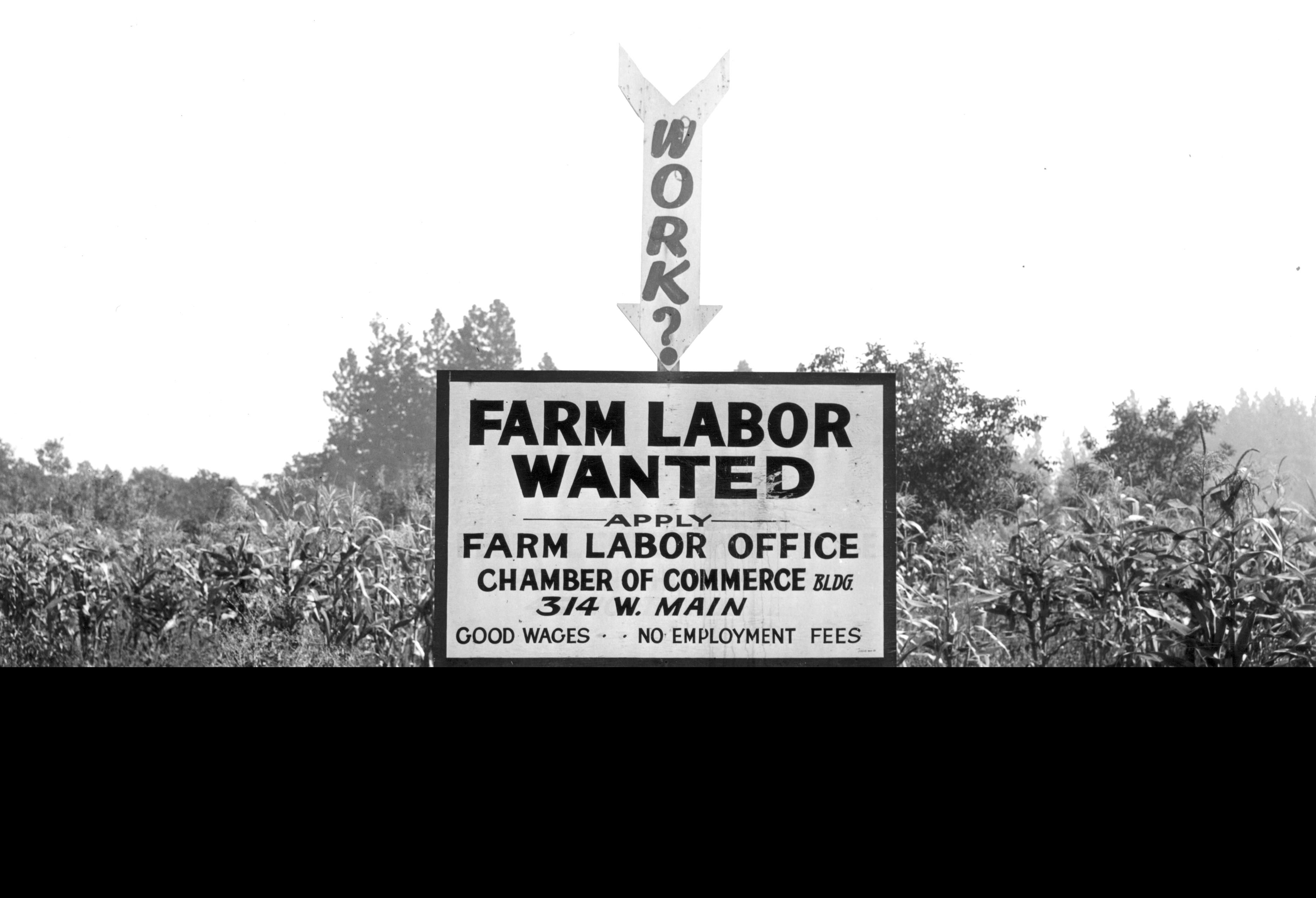 Laborers

Managers

Services

Wages
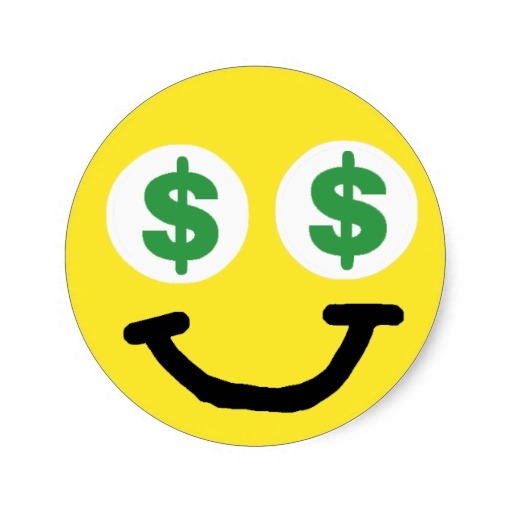 Manufactured Resources
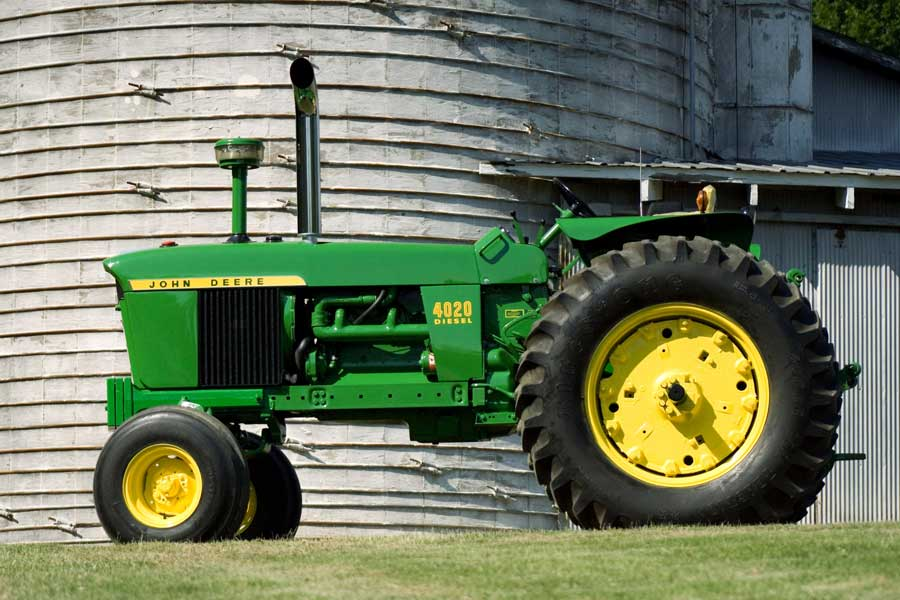 Capital

Machines

Equipment

Structures
Entrepreneurship
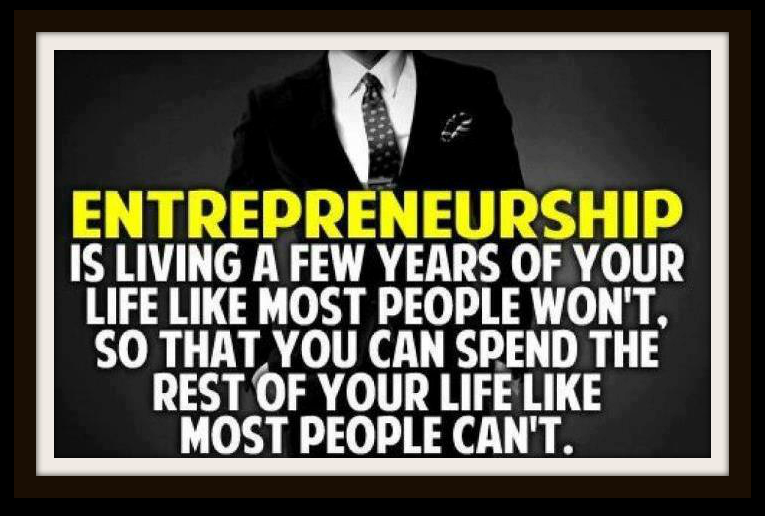 Management
New business
New products
New technology

Initiative
Risk
Profit
Wants vs Needs
Needs
Wants
Critical
Food
Clothing
Shelter
Equipment
Insurance
Education
Not Critical
Cab Tractor
Blue Tooth
I Phone
Brand new car
Longhorn Steakhouse
American Eagle
Mansion
Three Basic economic Questions
What goods should be produced and how much of each?

How should these goods be produced?

Who should get what and how much?
What and how much?
Market economy
Consumer choice tells the retailer and manufacturer what to produce
How to Produce
$$$$$$$ talks
Agribusiness firms
Cargill, Nestle, Monsanto, ConAgra, ADM
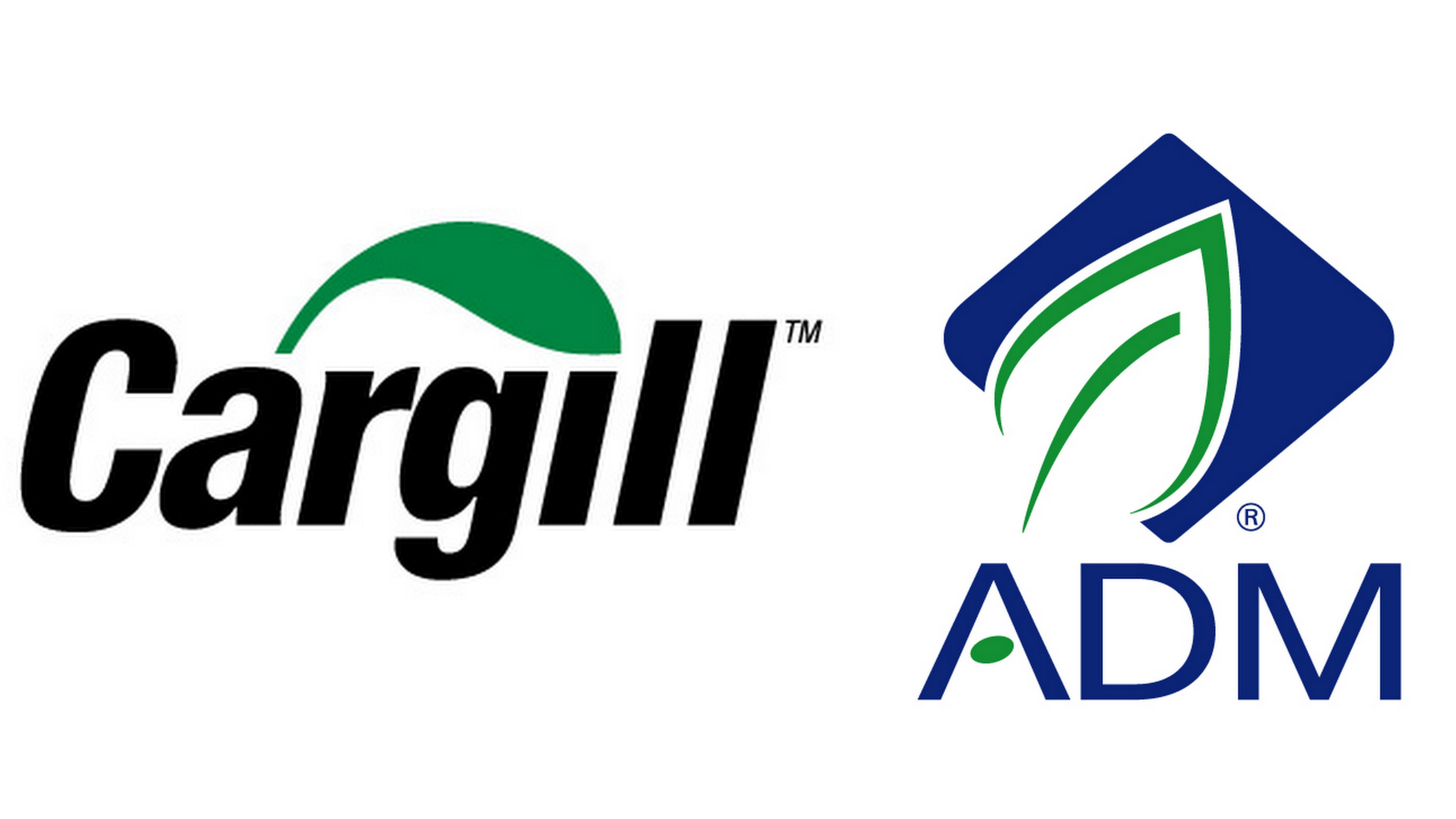 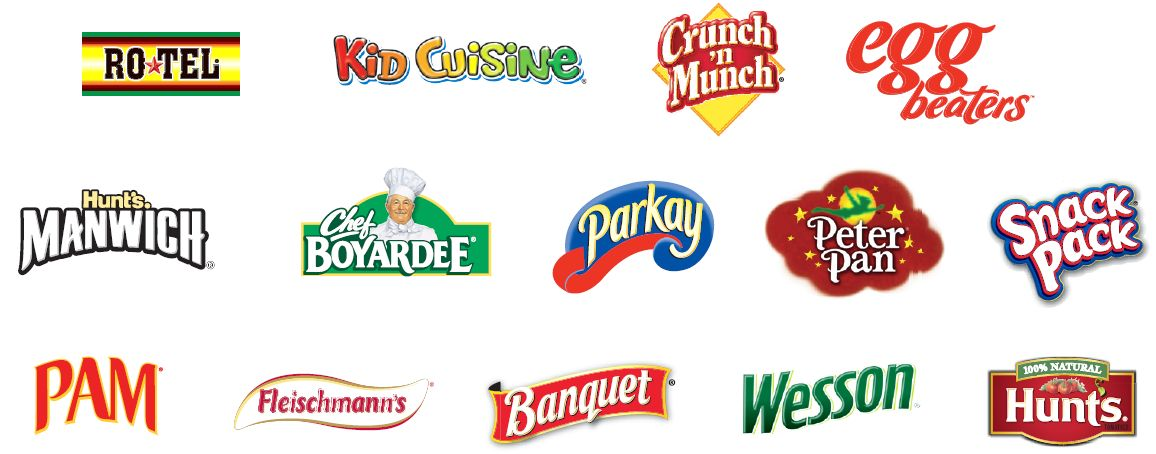 Who gets it?
$$$$
Needs
Wants
Example
What kind of pie do you like?
Apple, Cherry, Rhubarb, Chocolate
9” round or 9” X 9” Square
Only 6 pies can be made
Who wants, needs, can afford the pie?
Economic Systems
Traditional
Capitalism
Fascism
Socialism
Communism
Mixed
Traditional
Based on traditions
Customs
Religion
Generationally
Agriculture
Barter
Asia
Africa
Middle East
Latin America
Capitalism
Free reign
Few legal controls
Self-regulating
Market determines
Prices
Assign resources
Distribute income
Indicates the value of resources and goods
Ownership private
Free markets
Competition
Socialism
Public ownership of productive resources
Government directs all decisions
Mutual benefit
One employer
Eliminated competition
Facism
Owned by individuals
Government preferences
Political
Denies freedom
Labor
Employers
Consumers
Communism
Totalitarian
Single party or individual
Organized
Economic plan
Centralized
Ability
Need
Mixed
No society will allow complete control by individuals or the government.
Except for traditional, all societies show some mixed
American Economy
Capitalistic
Creation of new business
Hire desired workers
Set price
Socialism
Health care
Subsidies
Crop limitaions
EPA
American Agriculture
Payment in Kind (PIK)
Reduce surpluses
Improve income
Specific products
Supply 
Demand
Daddy of Economics?
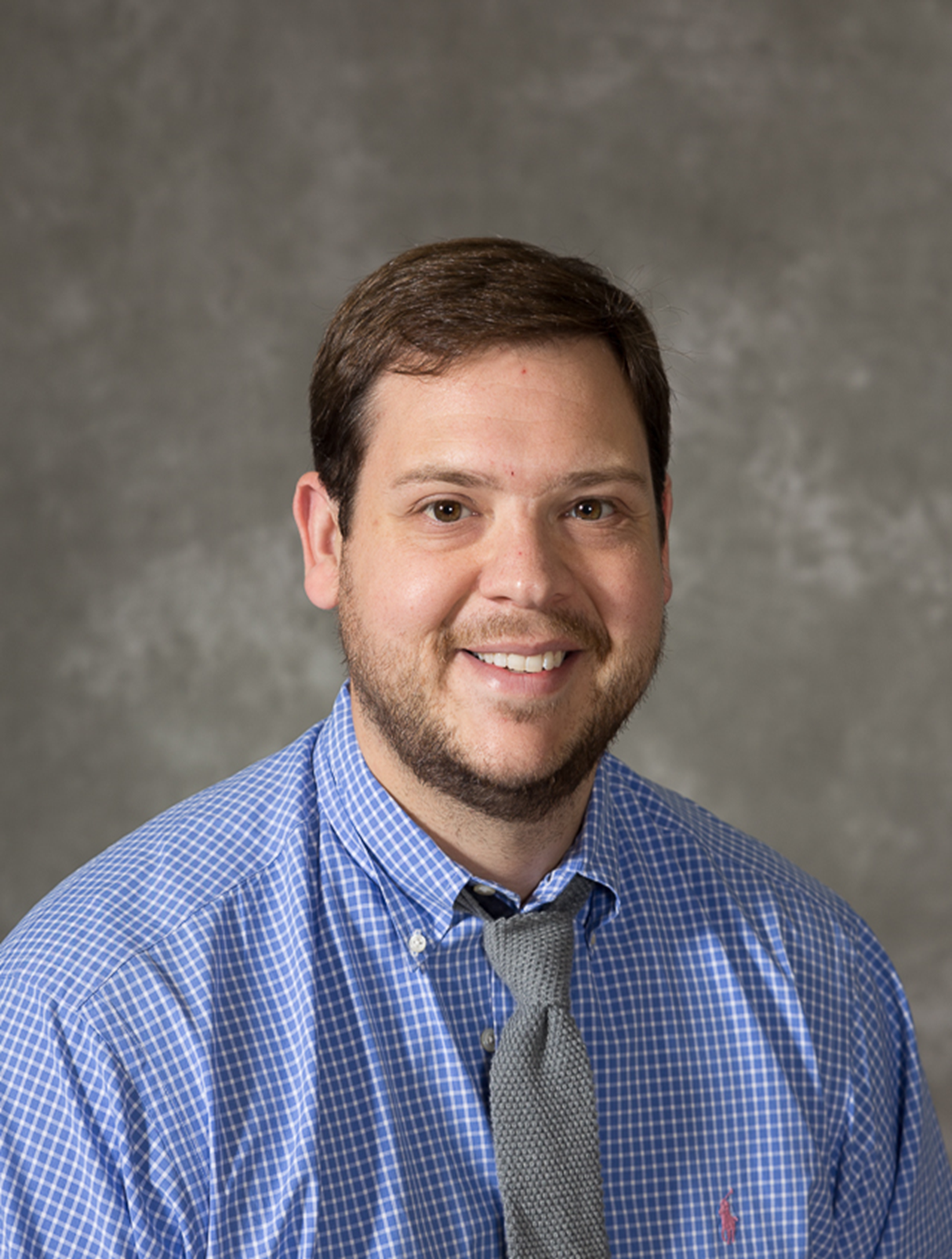 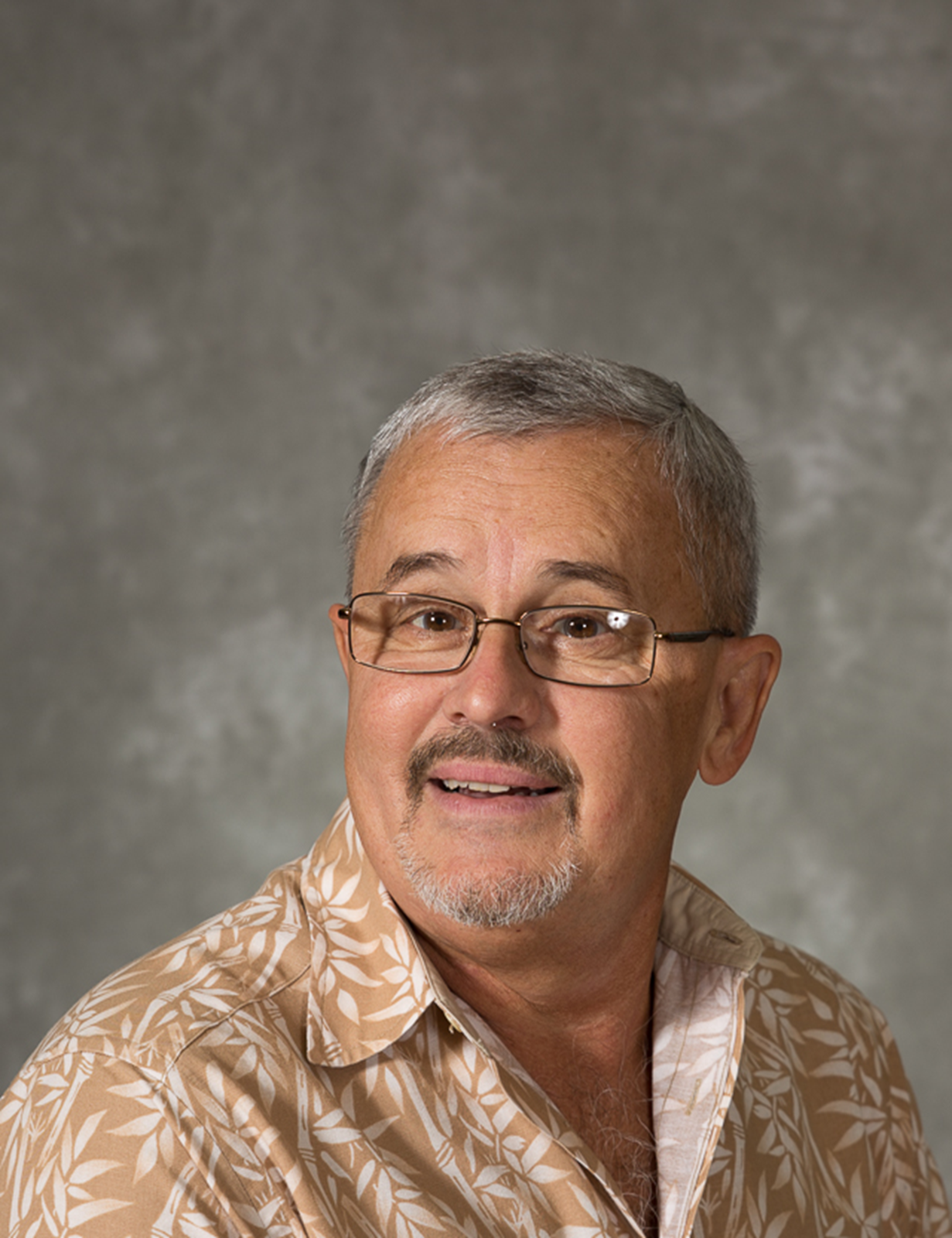 Economics- History
Modern economics 1776
Adam Smith
An Inquiry Into the Causes of the Wealth of Nations
Father of Economics
Laissez-faire
David Ricardo
Land as a resource
Thomas Malthus
Increasing pop to limited food
American Economy
Little or no government control
Freedom of enterprise
Freedom of choice
The right to own private property
Competition
US Government
Private individuals
Originally
Defense
Keep Peace
More Recent
Regulation of business
Provide public services
FDA
FDIC
OSHA
EPA
Freedom
Freedom of Enterprise
Freedom of Choice
Free enterprise system
Own and make decision
Limits
Age limits
Hour restrictions to work
Minimum wages
Freedom to fail
Buyers decide production
Laws to protect buyers
Safety
Label, tags
Appliances
Autos
Utilities
Private Property
Owned by individuals or a group
Not federal or state
Buy what you want
Control use
Keep profit
Macro vs Micro
Macroeconomics
Microeconomics
Macro means large
Study of large scale or nationally
Aggregate
Subsectors
Household
Business
Government
7 key concepts
Micro means small
Small scale
Individual markets
Individuals
Single firms
Ind government agencies
USDA
6 key concepts
Macro
GDP
Aggregate Supply
Aggregate Demand
Unemployment Rate
Inflation and deflation
Monetray policy
Fiscal Policy
Inflation- rise in general level of prices measured against a baseline of purchasing power
Deflation- decrease in the general price level over a period of time
Micro
Market and Prices
Supply and Demand
Competition and Market Structure
Income Distribution
Business Failures
Role Government
Supply- different quantities of a resource, good, service that will be offered to consumers at various prices during a given time
Demand- economic want back by purchasing power, expressing different amounts of a product buyers are willing and able to buy at possible prices
Positive vs Normative
Positive
Normative
Objective statements
Facts
Questions
Actuality
What is, what was, what will probably happen
Cost-benefit analysis
Subjective
Opinions
What ought to be
Political campaigns
Other Terms
Fallacy of Composition – that which is true in an individual situation is not necessarily true in the aggregate.
Monetary Policy
Monetary policy is a tool used by the central bank to manage money supply in the economy in order to achieve a desirable growth of the economy.  The central bank controls the money supply be increasing and decreasing the cost of money otherwise known as the interest rate.
Forms of Monetary Policy
Expansionary
Contractionary
Policy makers increase the money supply in the system by lowering interest rates.  This is done mainly to boost economic growth and decrease the level of unemployment.
The cost of money is made higher by increasing the rate of interest, which in turn helps in reducing the money supply in the system and combat inflation.  Thus, while expansionary policy is followed to boost economic growth, contractionary policy is adopted to deal with an overheated economy.
Objectives
Economic Growth – Increase in capital formation
Exchange Stability – Stability of balance of payments
Full Employment – Increase production
Price Stability – to eradicate inflation or deflation
Credit Control – increase and decrease interest rates
Reduction in economic inequalities – distribution of income and wealth
Instruments of Monetary Policy
Supply of Money
Cost of Money
Availability of Money
Rates of Interest
Cash Reserve Requirements
Open Market Operations
Margin Requirements for Loans
Rationing
Fiscal Policy
Used by the governments to influence the level of aggregate demand in the economy.  Fiscal policy is used to achieve economic objectives of price stability, full employment and economic growth.
Objectives of Fiscal Policy
Reduce Unemployment – increases government expenditures and/or reducing taxes
Increase Growth Rate of Gross Domestic Product (GDP) increase the rate of capital formation.
Reduce Economic Inequality -
Instruments of Fiscal Policy
Spending by the Federal Government
Taxation by the Federal Government
Deficit Financing
Investment in Private Sector through Government programs
How is Monetary Policy different from Fiscal Policy?
Monetary Policy uses the supply of money and interest rates to control the size of the economy, employment and prices.
Fiscal Policy uses the government’s power to tax and spend to control the size of the economy, employment and prices.
These two policies are enacted by two independent bodies as well and can work at odds with each other.
Competition vs Competitive Business Perspective
Competition
Competitive Business Perspective
Price
Supply
Resources used
Marketing
Hiring
Firing
Agricultural Economics
Economics=basic science
Ag Economics=applied science
Did not begin in a specific
Year
Publication
Began as farm economics
Now total ag industry
Specialty Areas
Production (Farm Management)
Agricultural Finance
Rural Development
Price Analysis
Agricultural Policy
International Development
Marketing